Муниципальное казенное дошкольное образовательное учреждение Искитимского района Новосибирской области
детский  сад  комбинированного вида «Красная шапочка»  р.п. Линево
Адрес: 633216 р.п. Линево 4  микрорайон д. 15,  Искитимский  район, Новосибирская область, 
тел/ факс (8 383 4 ) 3-38-21:emael ds_kra_isk@edu54.ru
Тема «Развитие математических и конструктивных способностей детей через технику Oригами»
Выполнила: воспитатель высший категории Панченко О.П.
2022 год
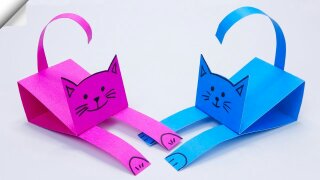 Простой листок бумаги,Но в опытных рукахОн может обернутьсяЖар-птицей в облаках.
Он может стать зверушкой,Причудливым цветком,Забавною игрушкой,Усатым мотыльком.

Волшебное занятьеДля рук и для ума,И мира восприятье -Чудесная страна!
Фантазии подвластныБумажные листы -Для дома и в подарок,И просто для игры.
Но главное богатство,Что красоту творя,Простой листок поможетСоздать тебе себя.
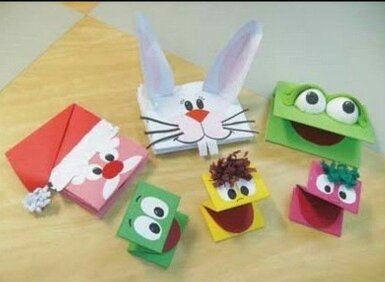 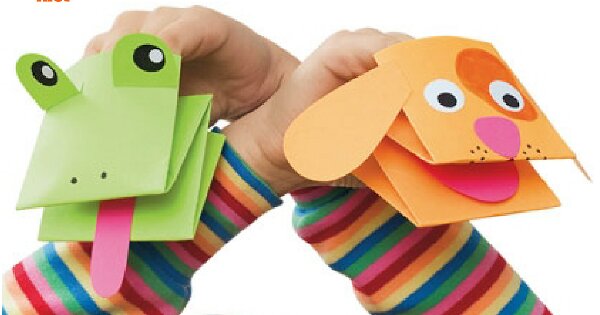 Уголок «Волшебный квадратик»
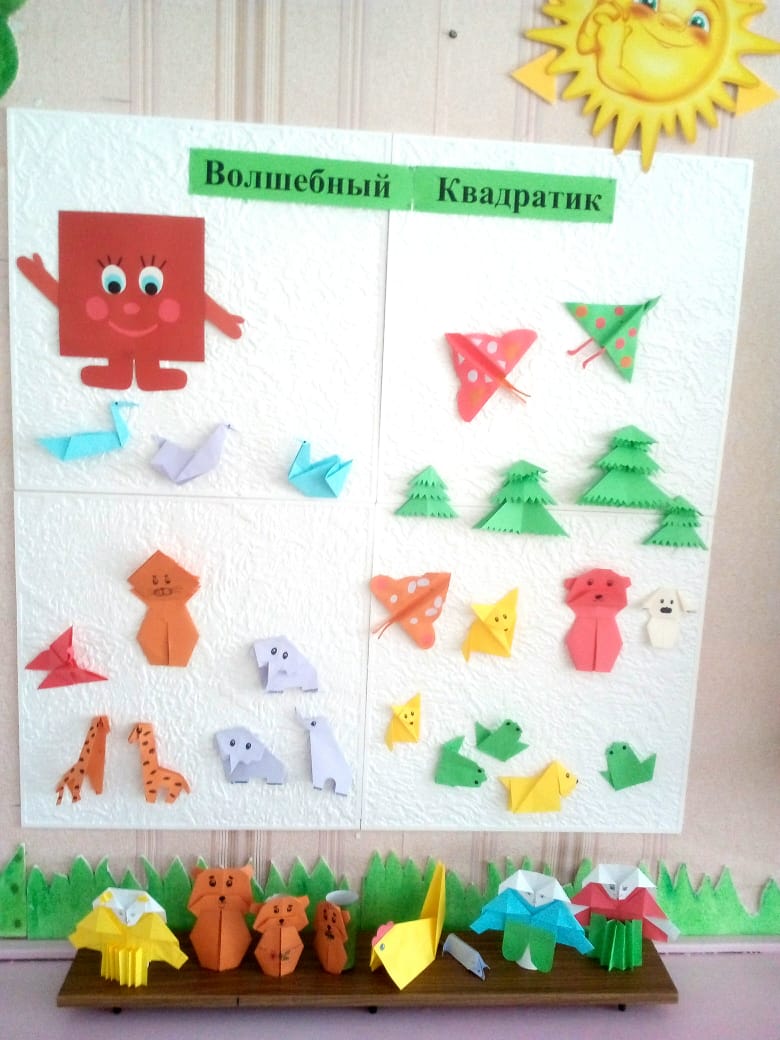 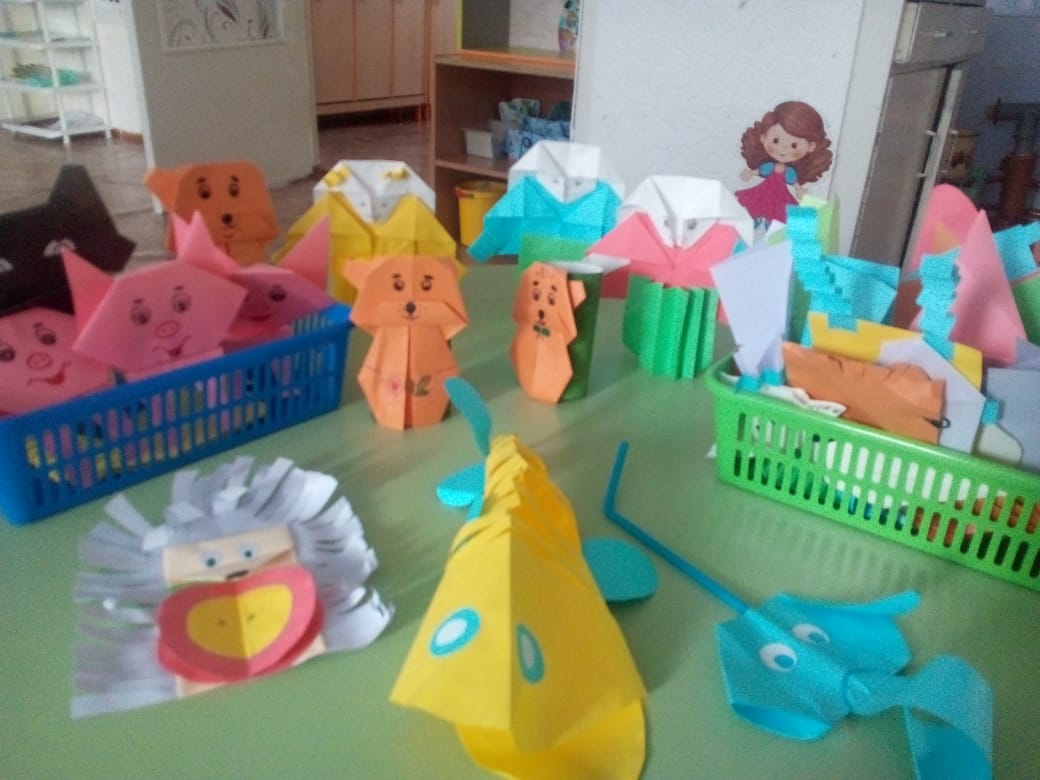 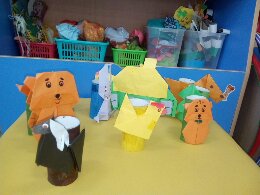 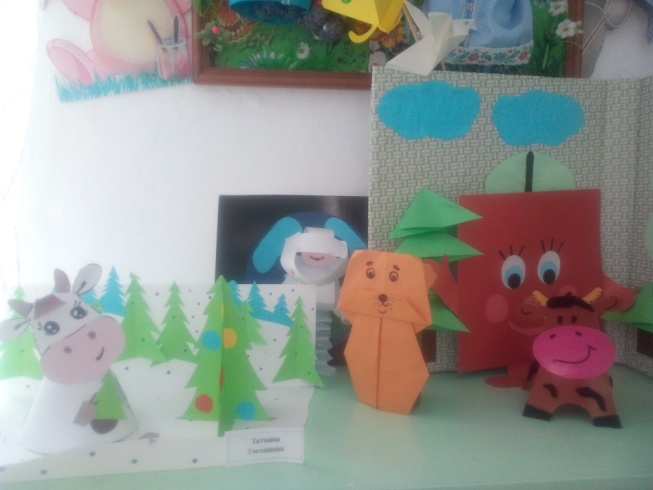 Уголок для родителей.
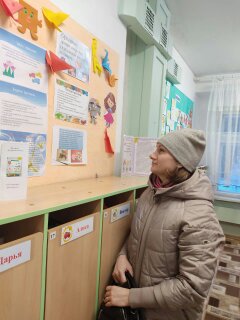 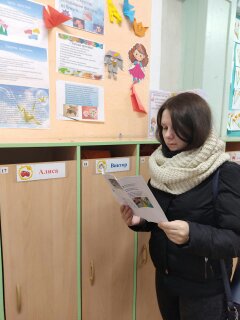 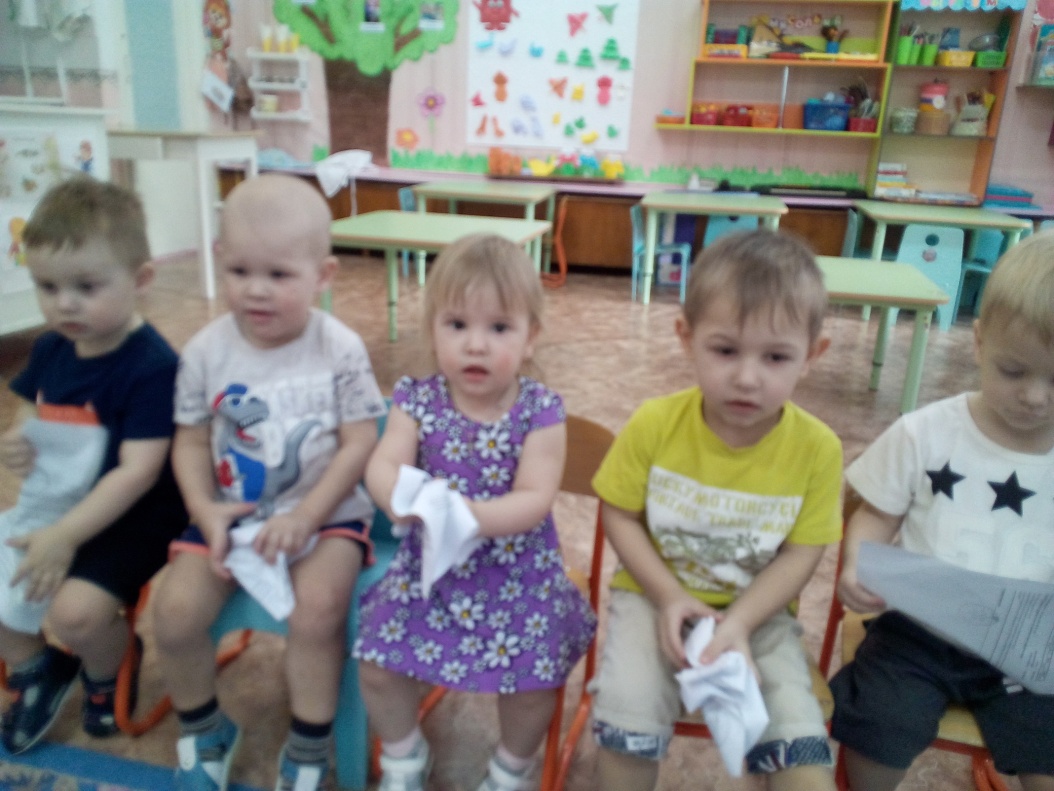 Знакомство со        свойствами бумаги
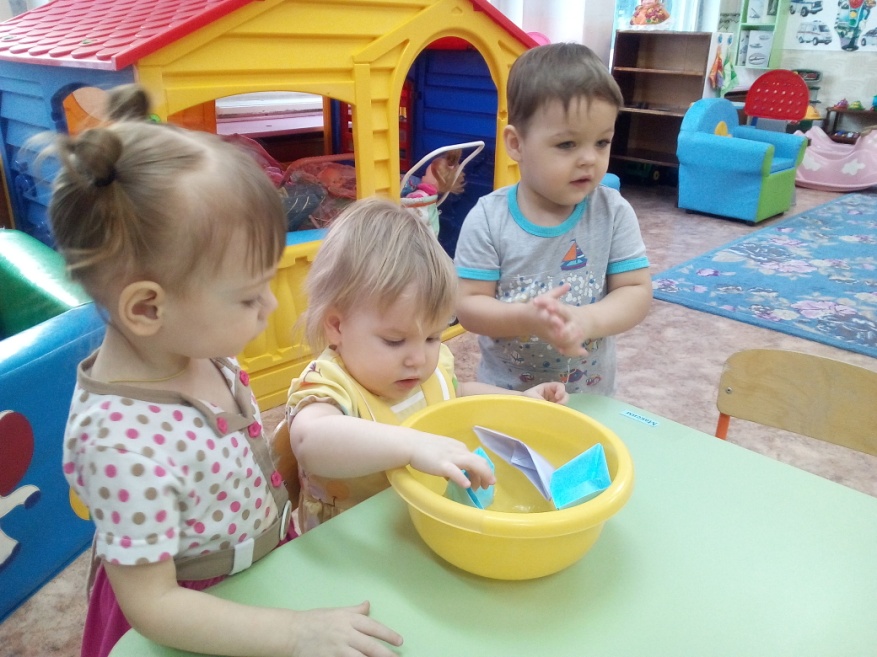 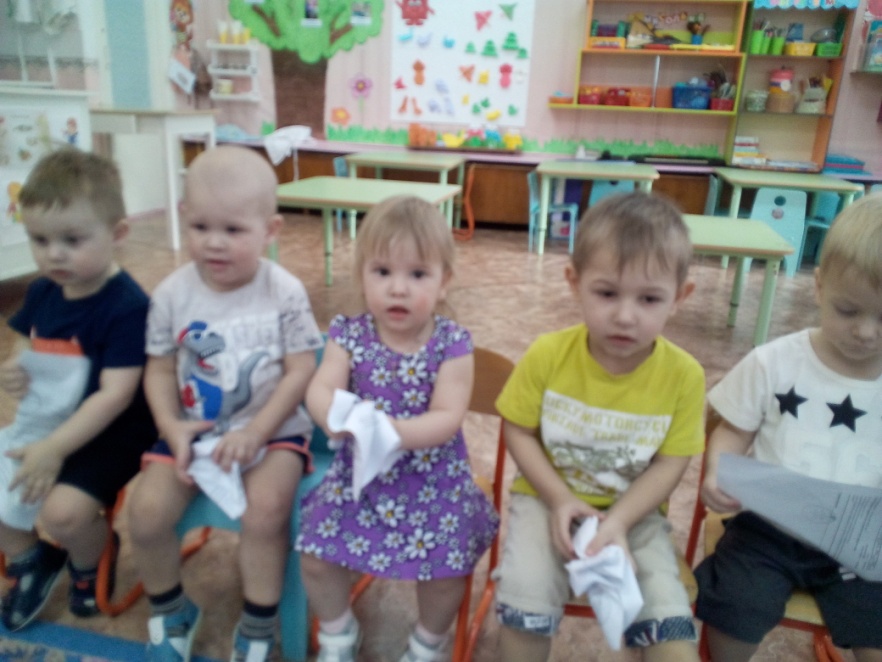 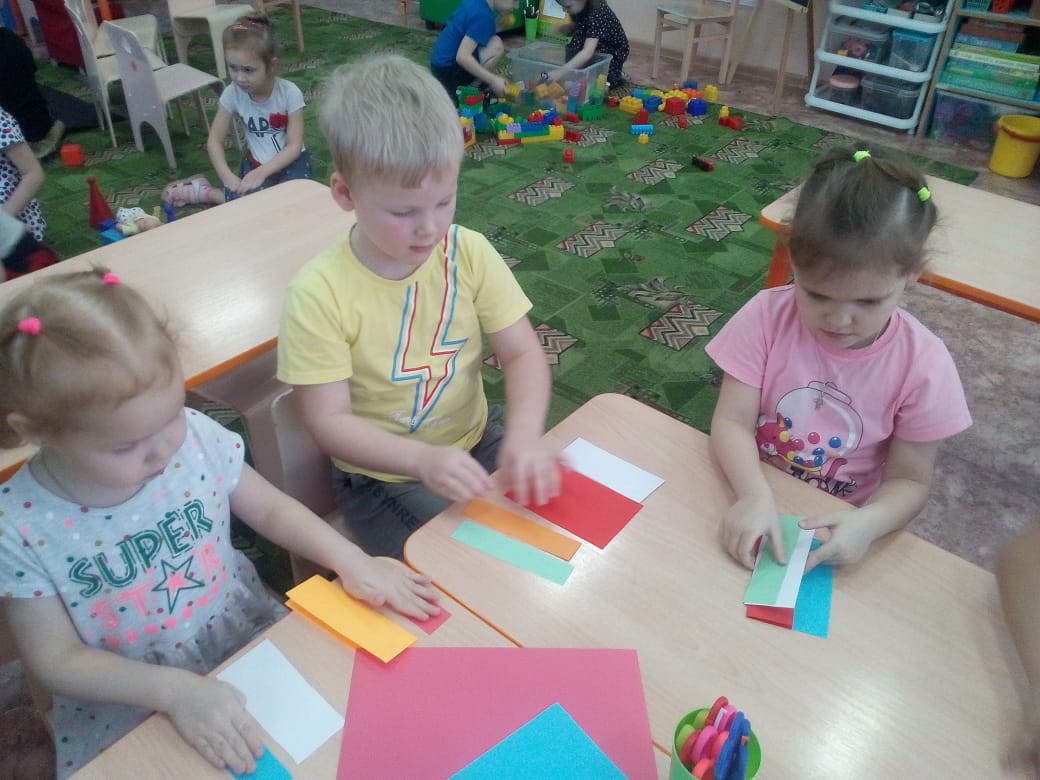 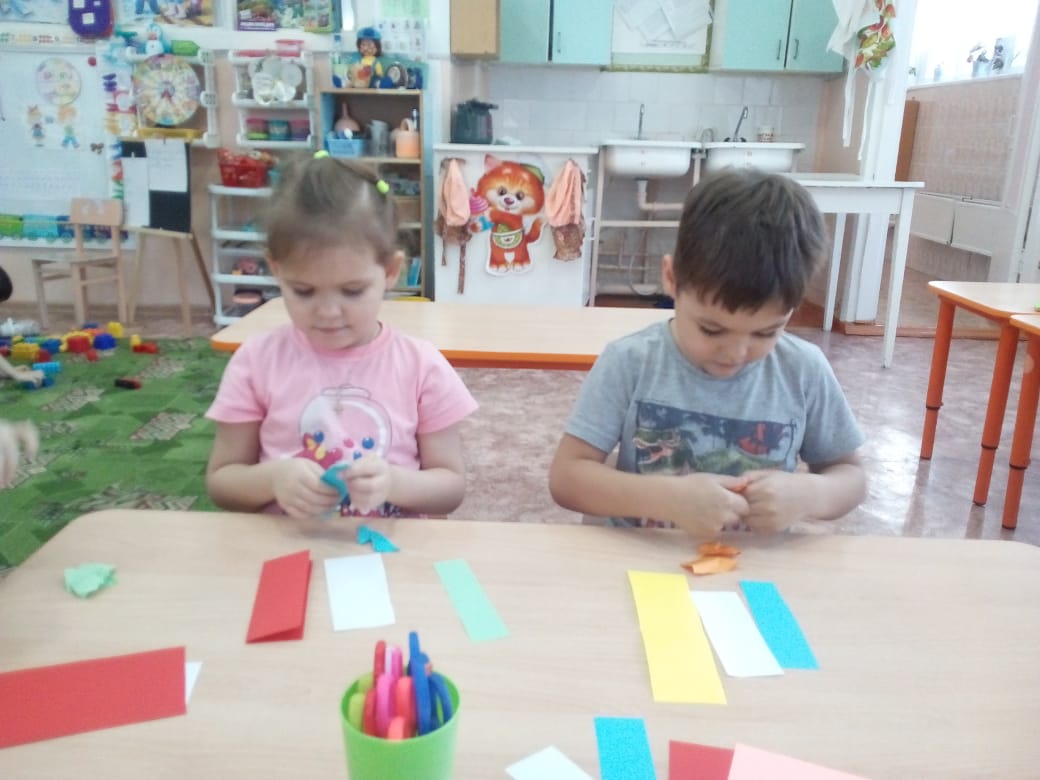 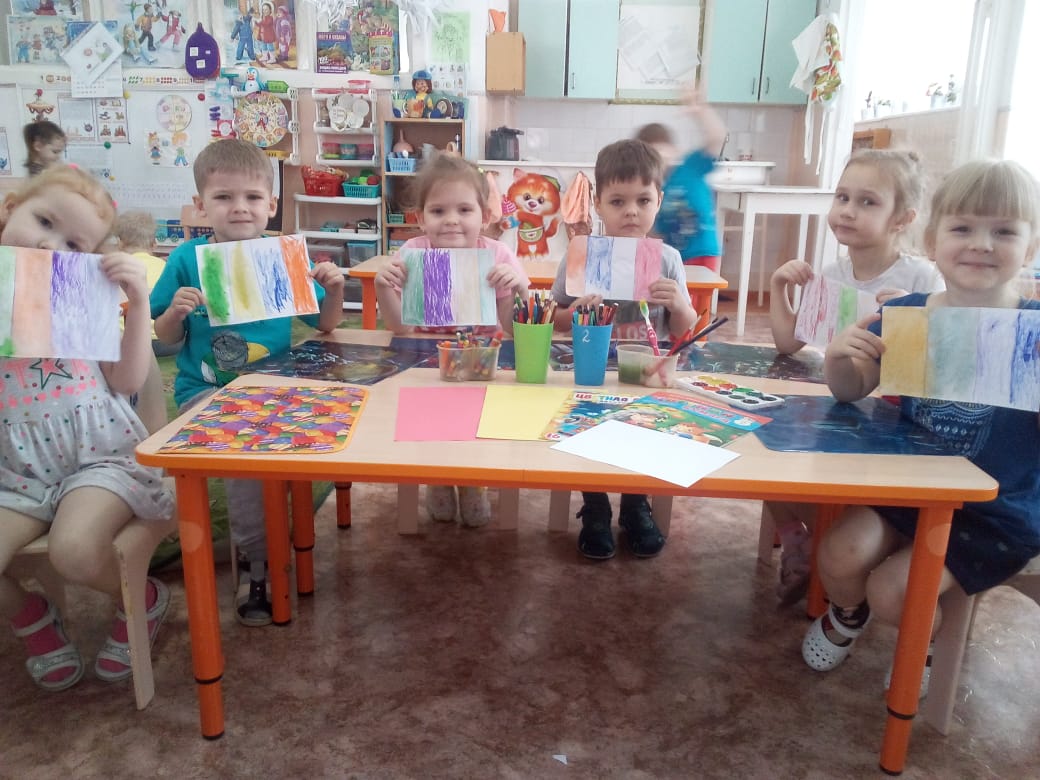 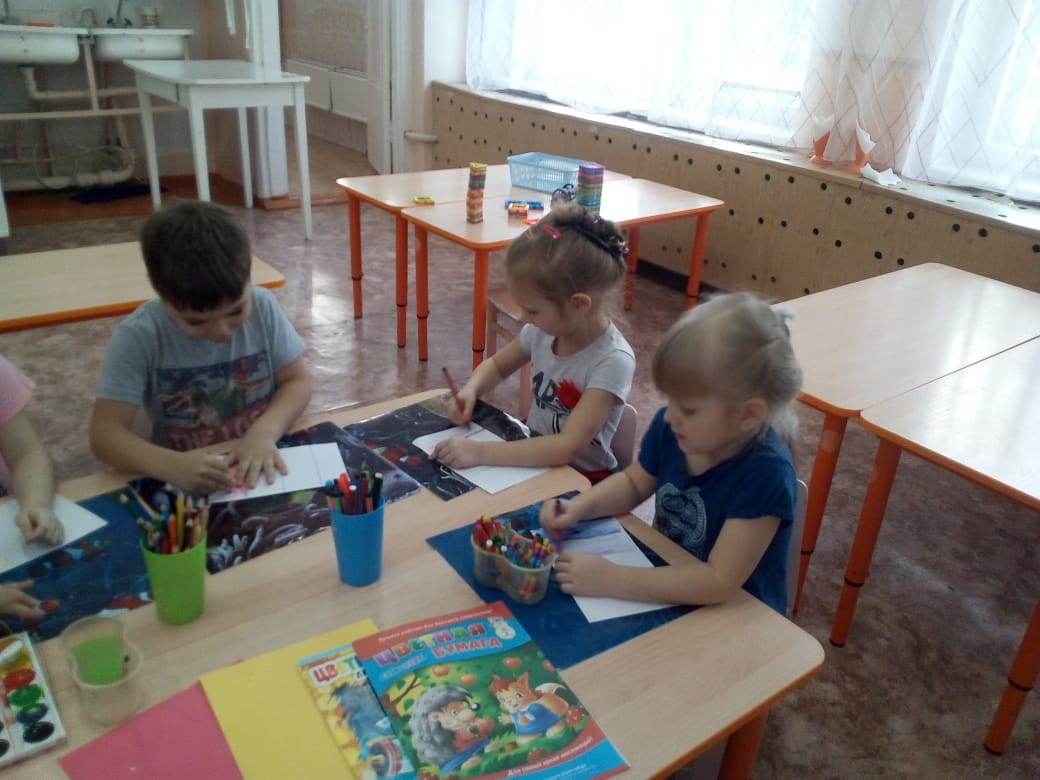 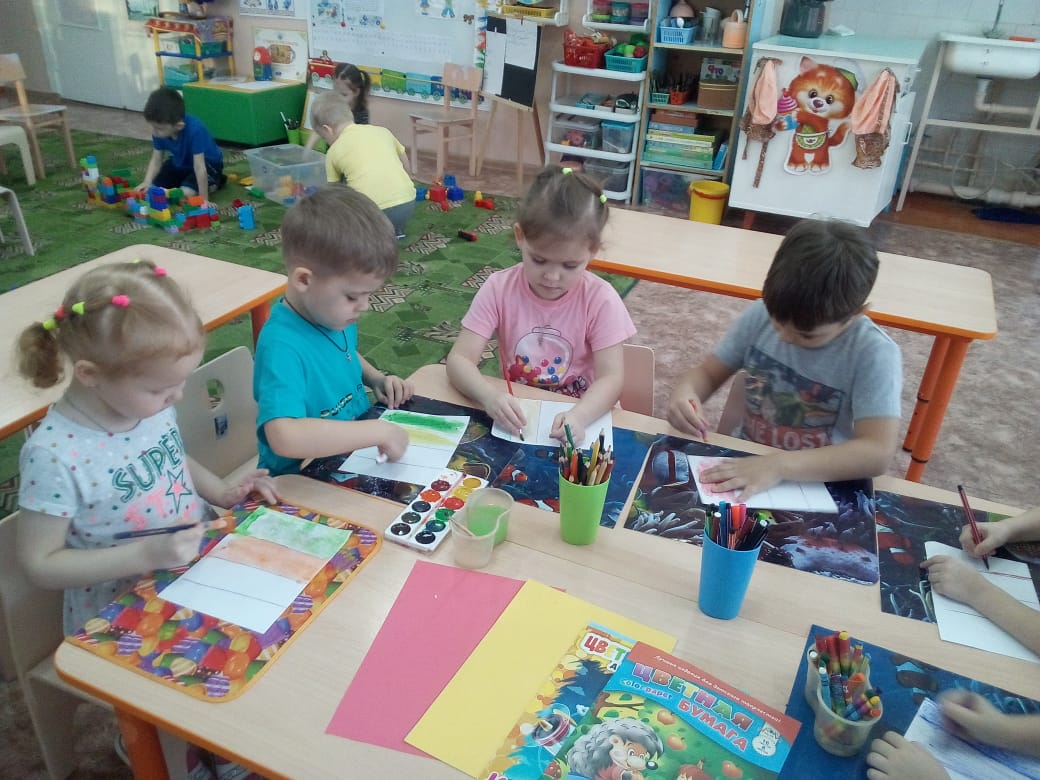 Игры с фигурками
         оригами
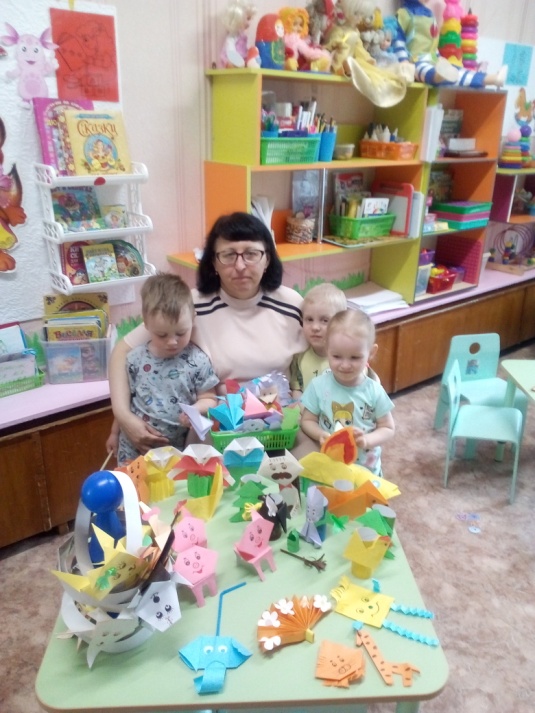 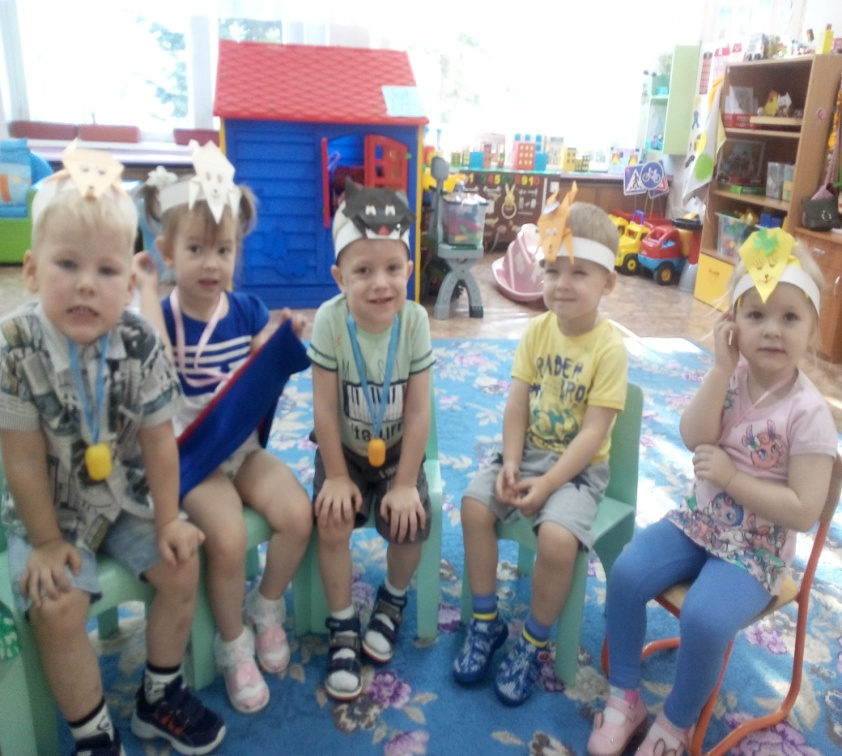 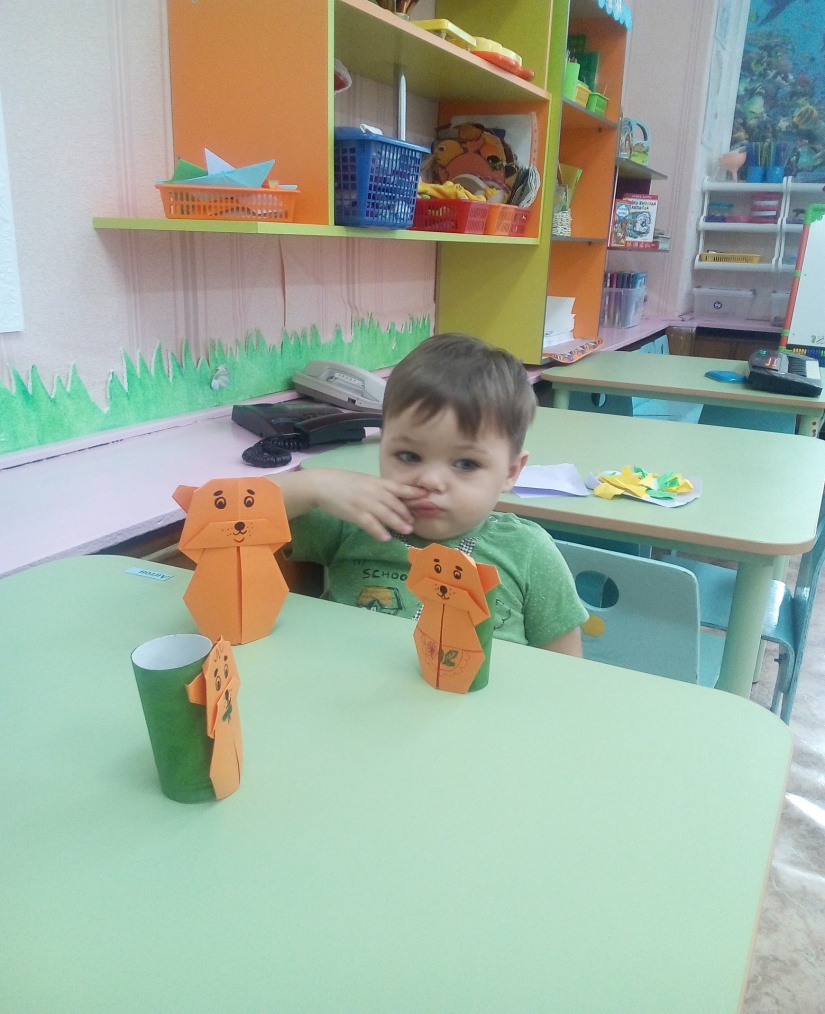 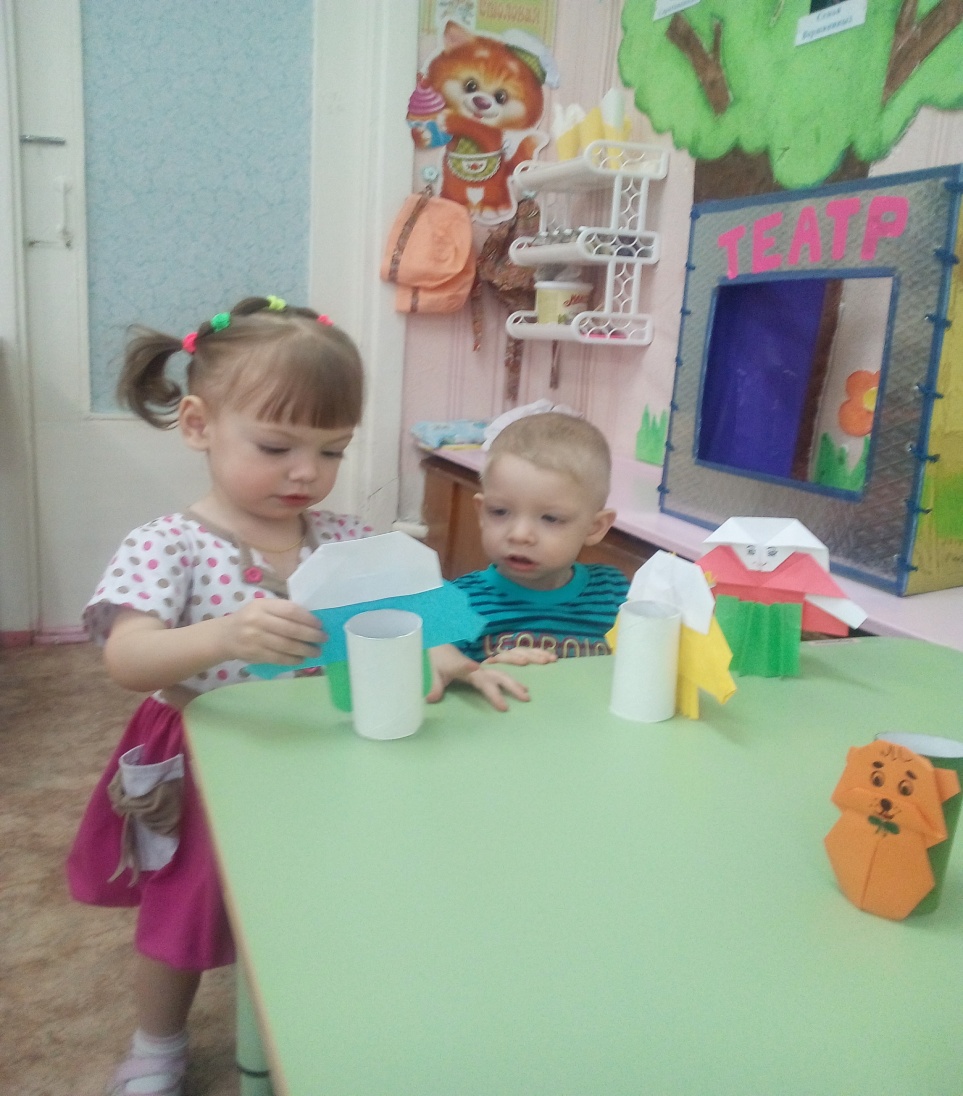 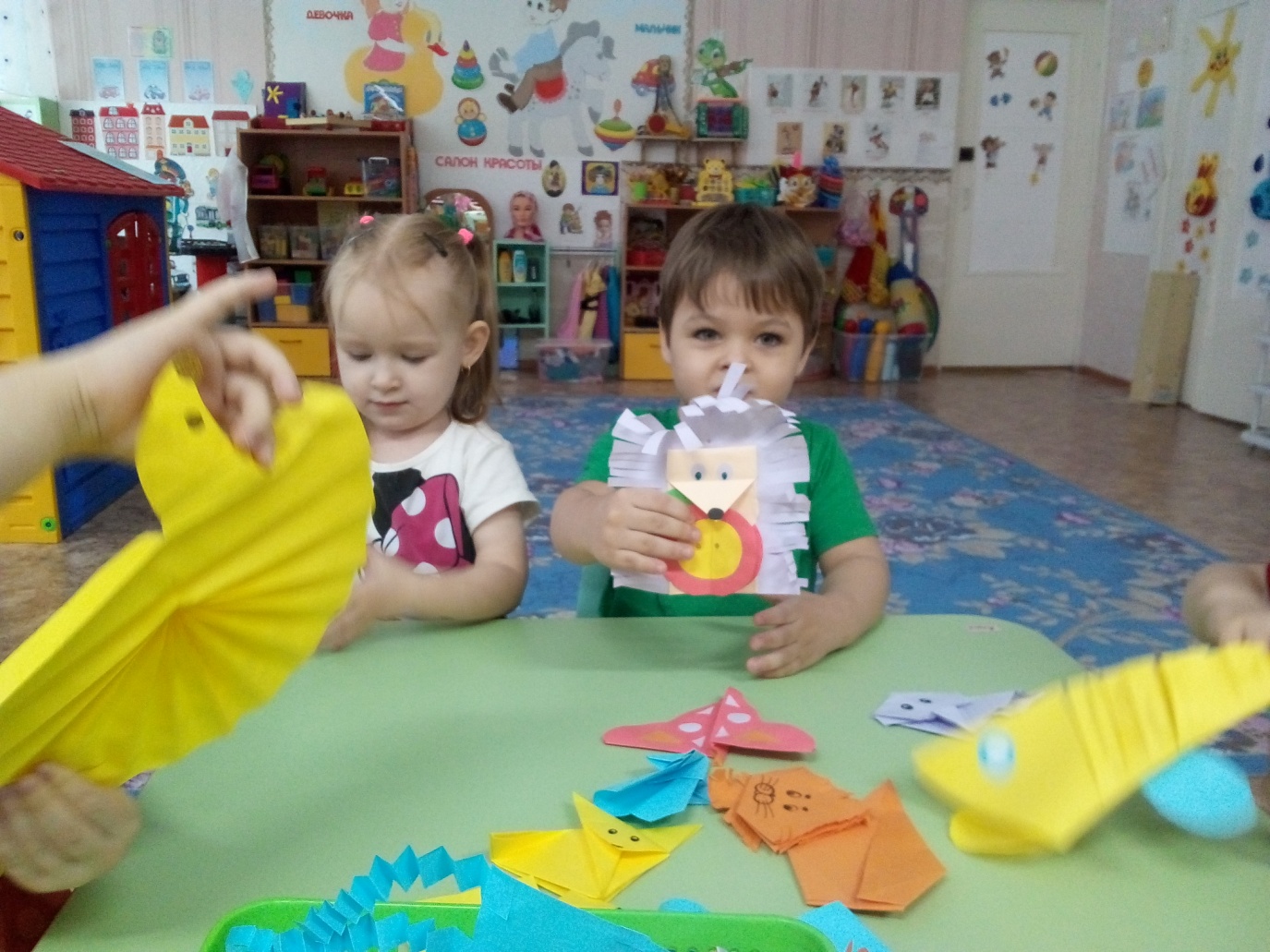 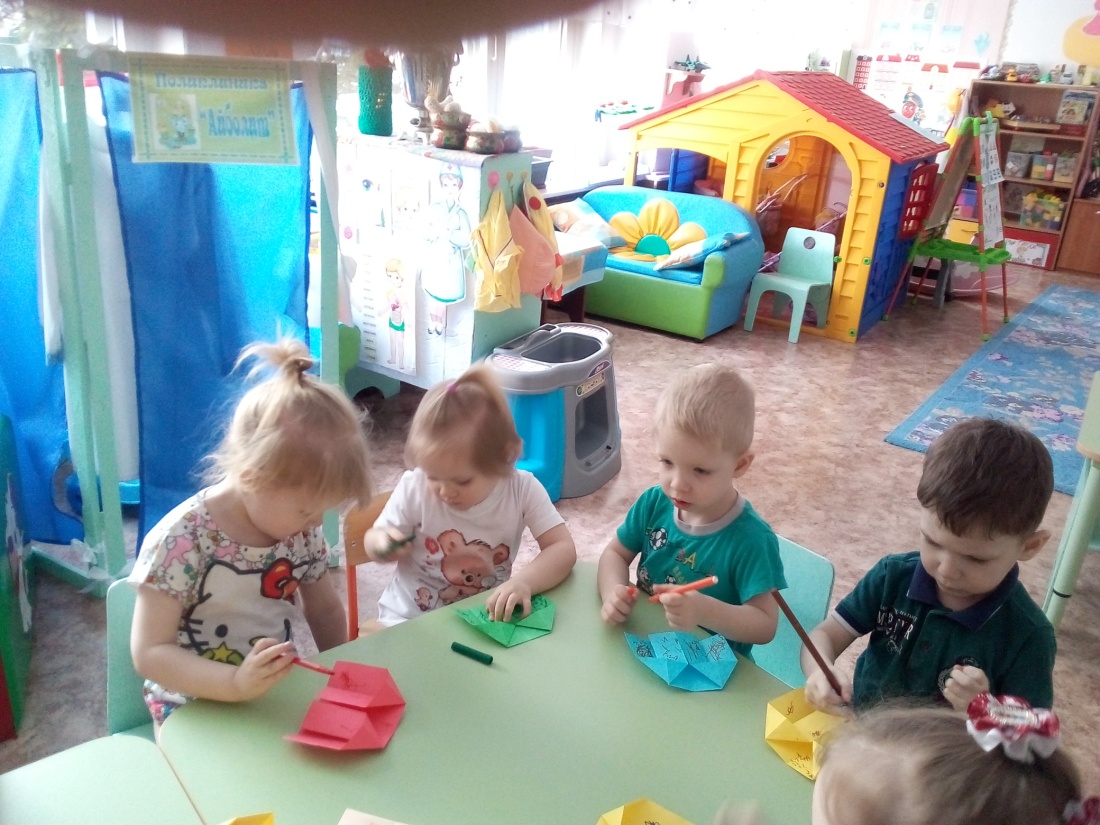 Знакомство с техникой оригами и со схемами.
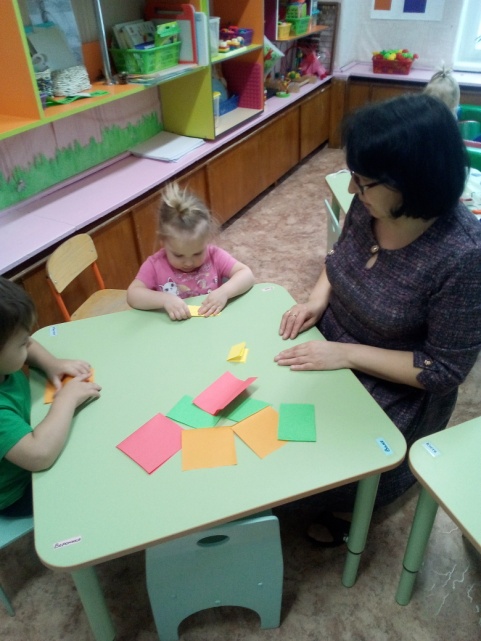 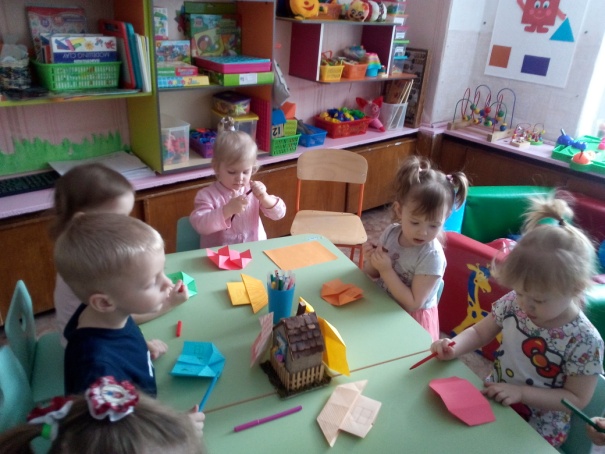 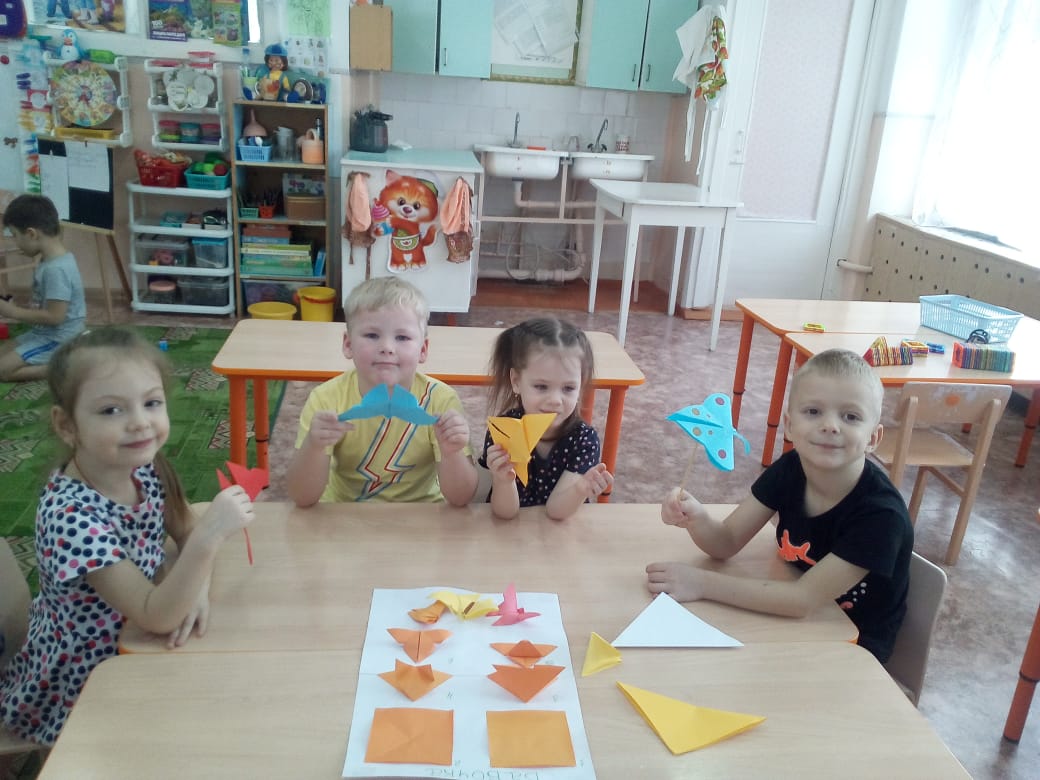 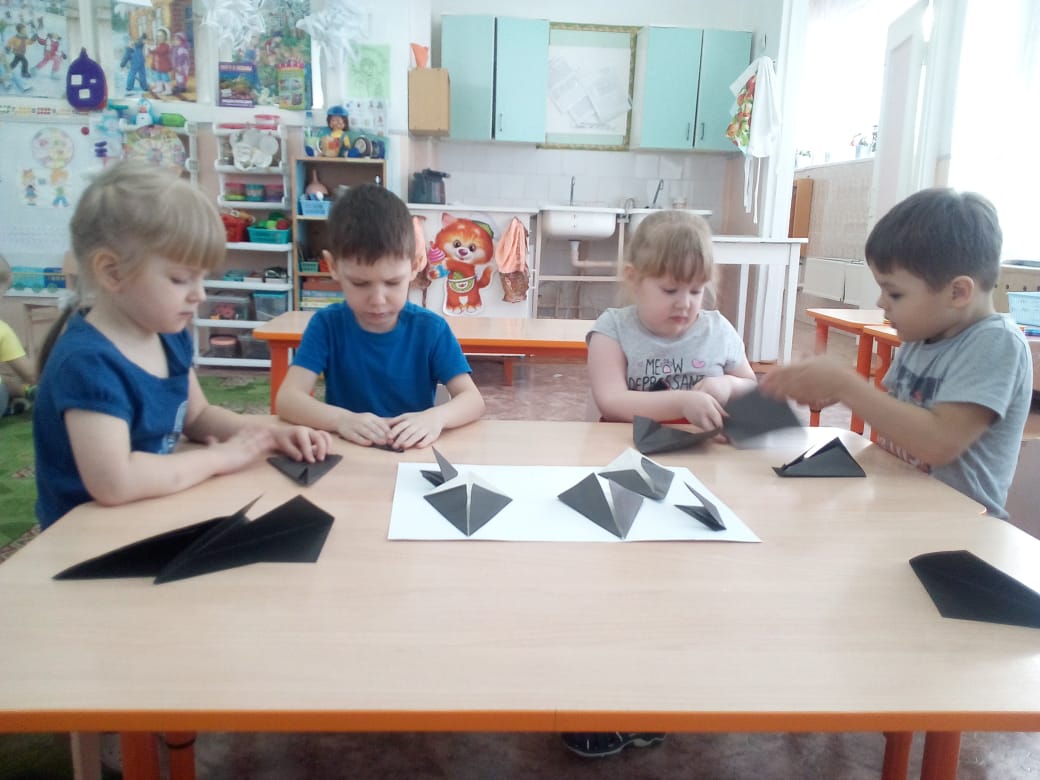 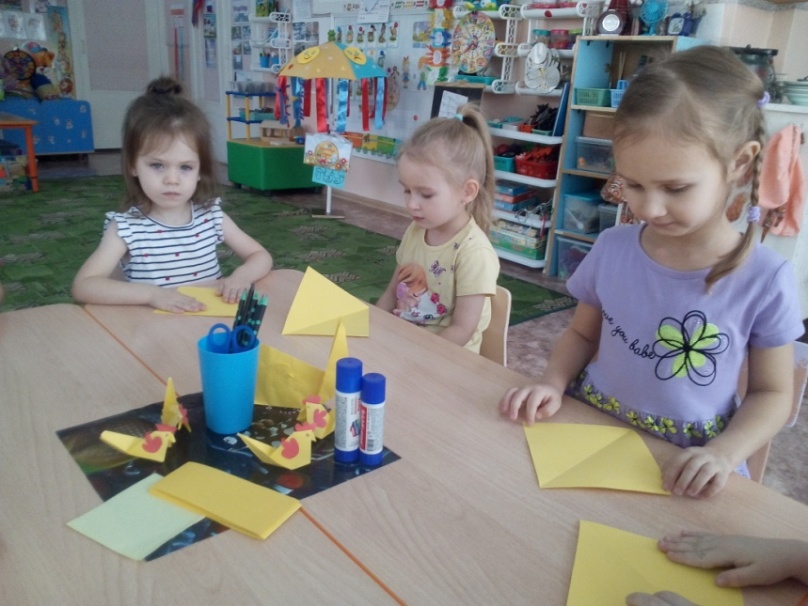 Тема недели: «Птичий двор»
                 «Курочка»
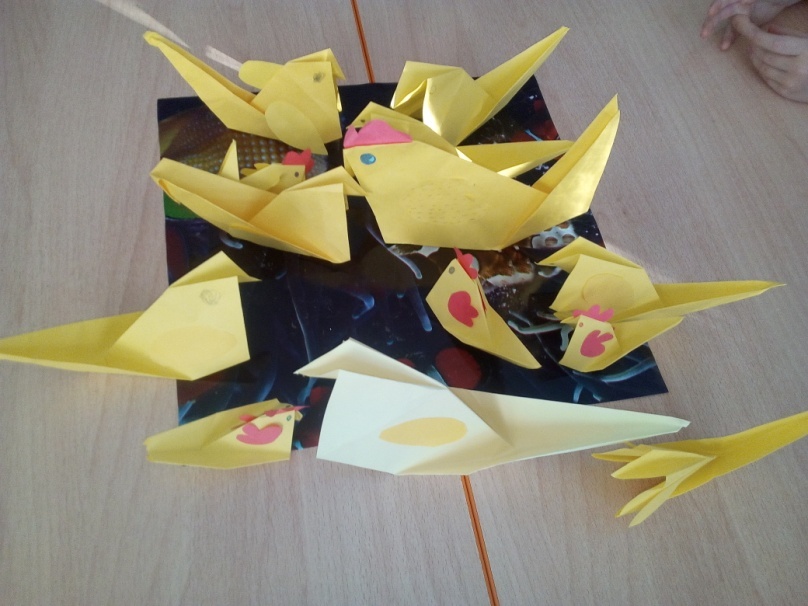 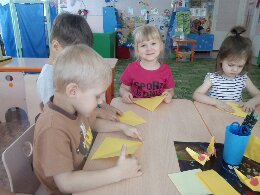 Тема недели: «Новый год»
«Дед Мороз и Снегурочка»
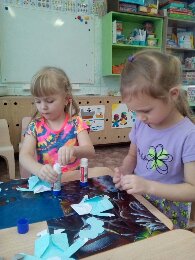 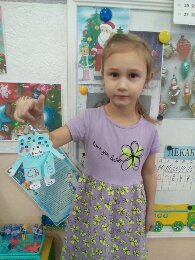 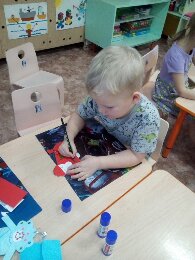 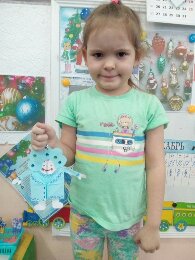 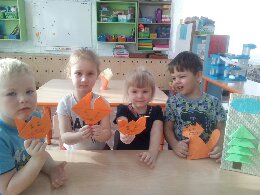 Тема недели: «Домашние животные»
              «Мой кот»
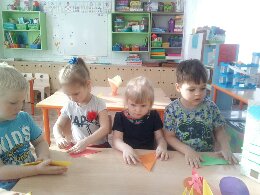 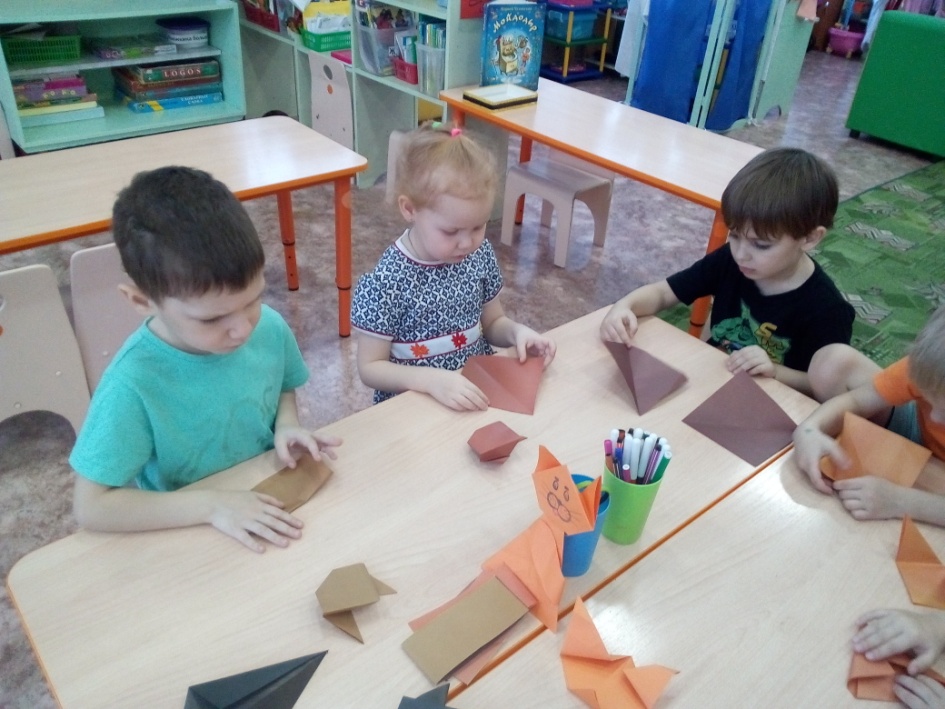 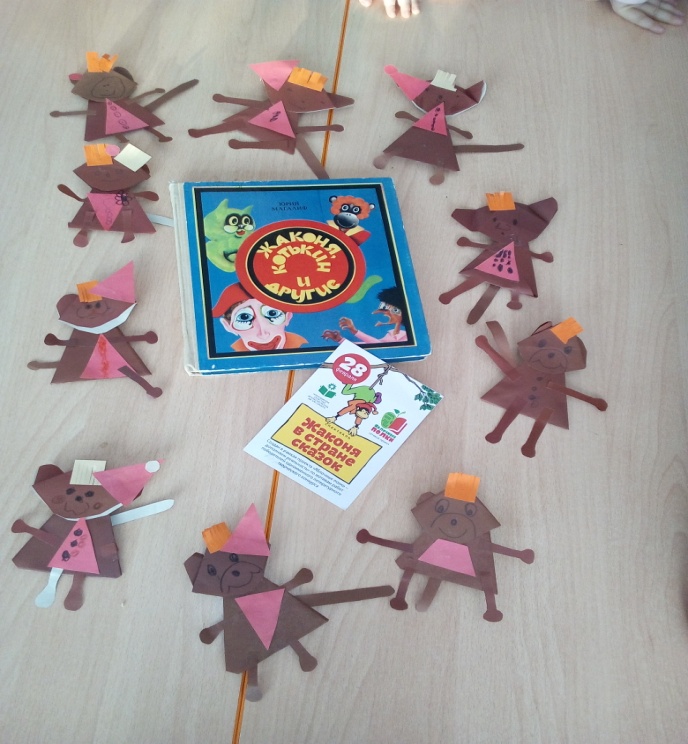 Тема недели:
 «Писатели и поэты родного края».
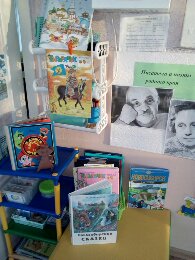 «ЖАКОНЯ»
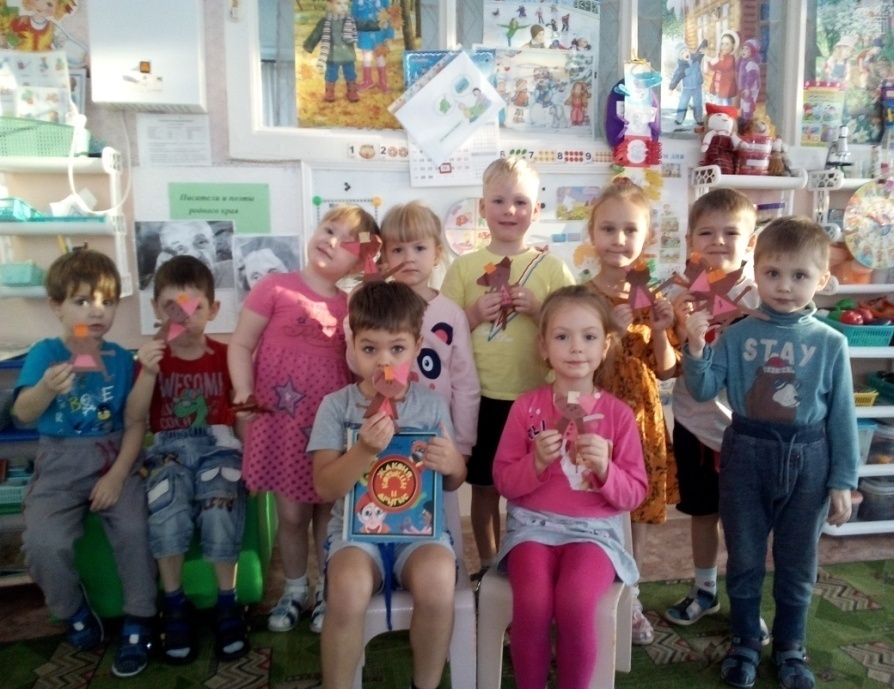 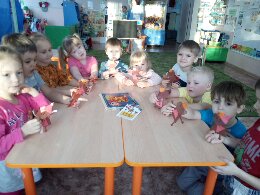 Тема недели: «Наши пернатые друзья»
              «Скворцы прилетели»
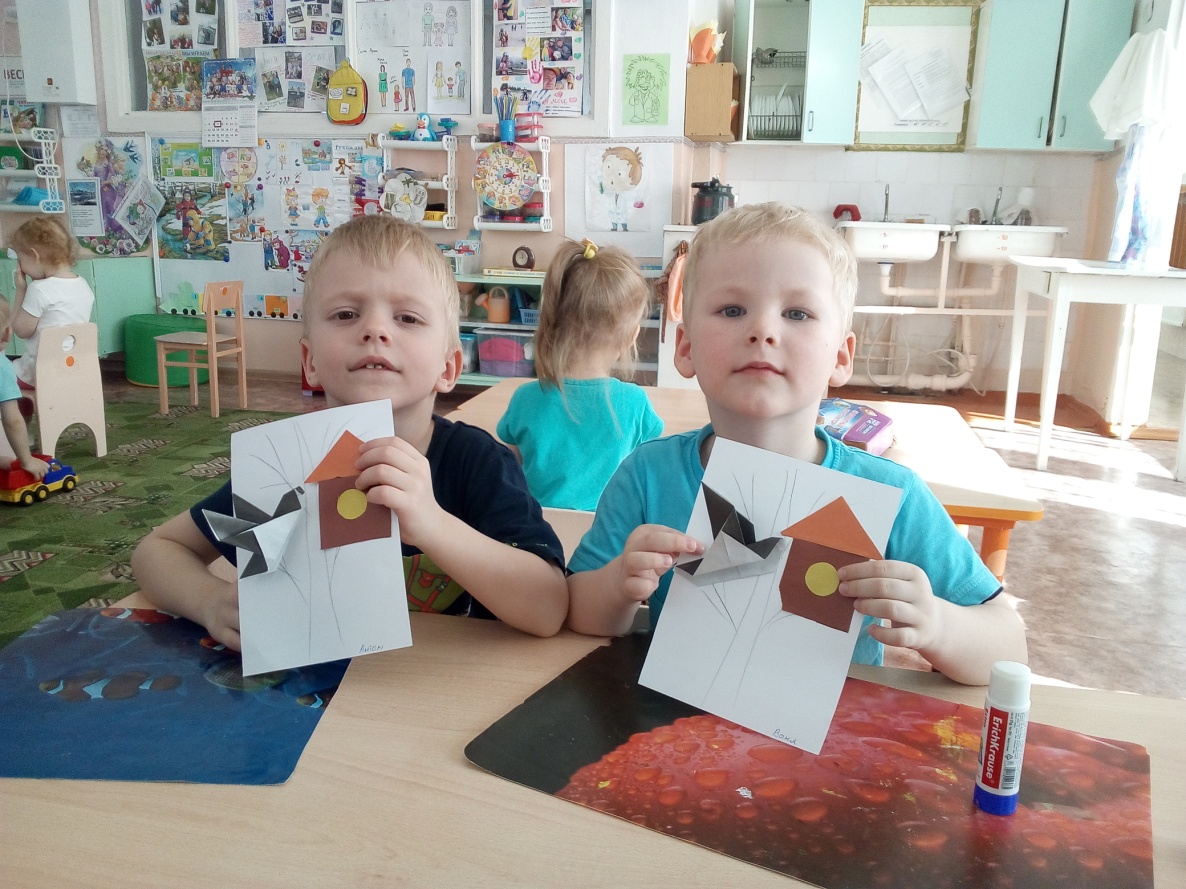 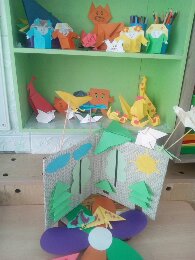 Тема недели:
           «Насекомые»  
      «Лесная полянка»
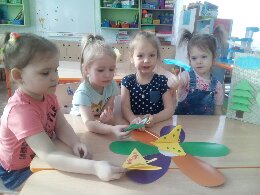 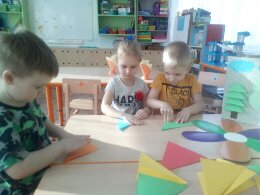 Изготовление подарков к празднику        «День матери» «Тюльпан»
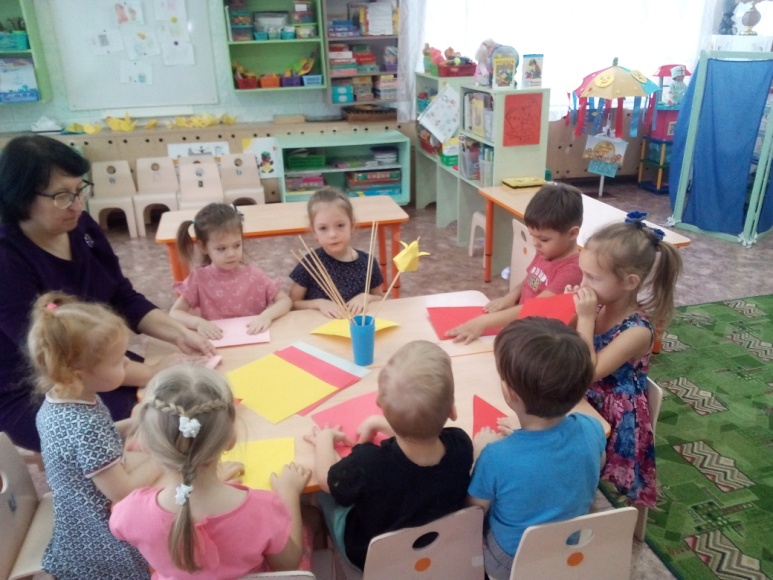 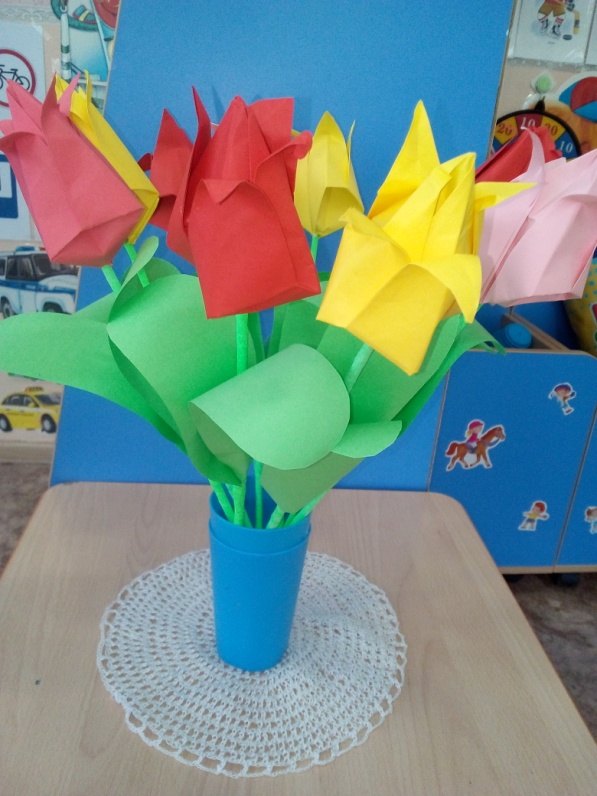 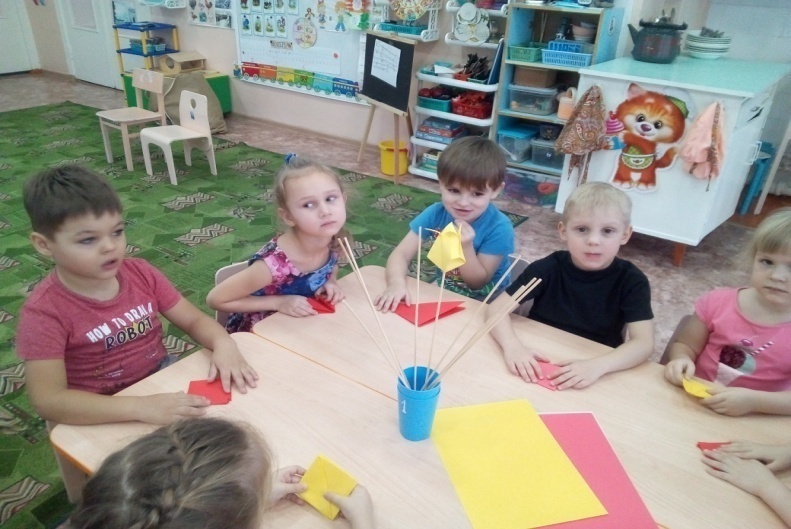 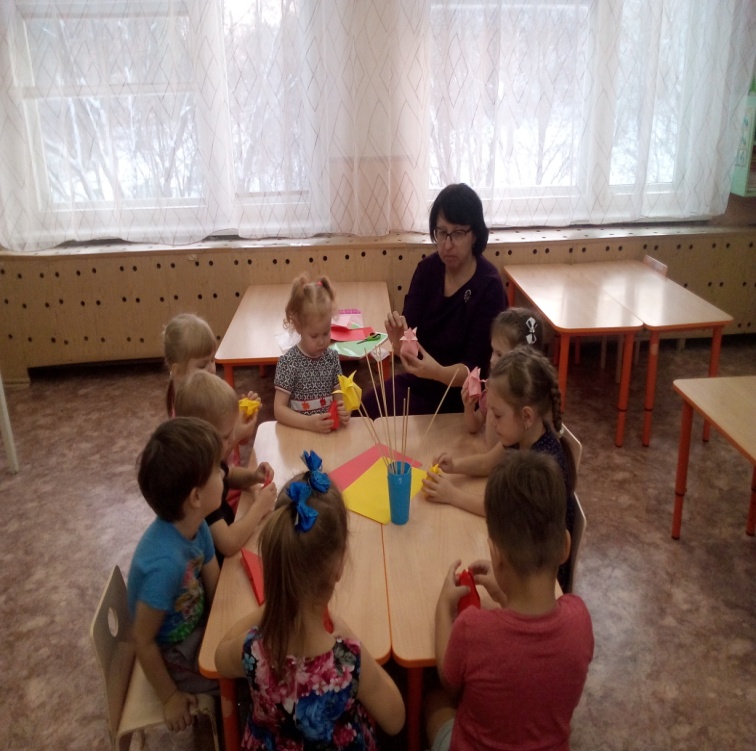 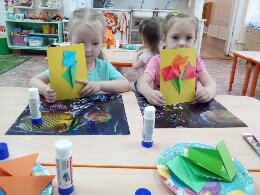 Цветок для мамы на 8 марта.
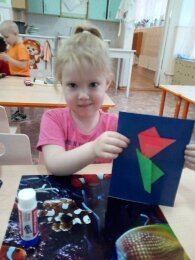 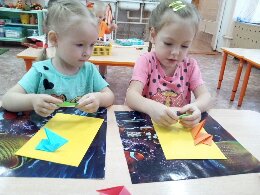 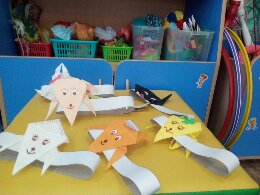 Театральная деятельность с                готовыми  фигурками
        в технике оригами
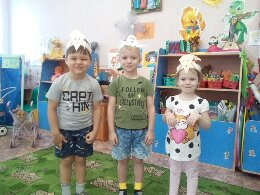 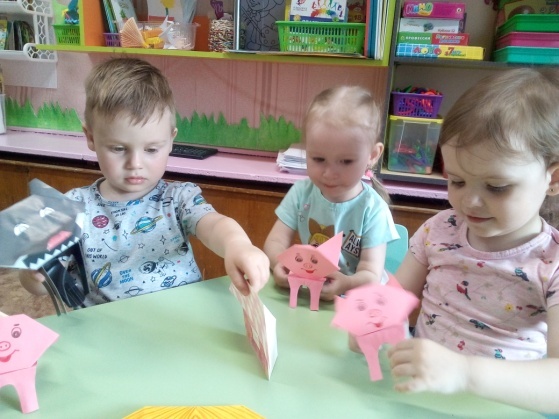 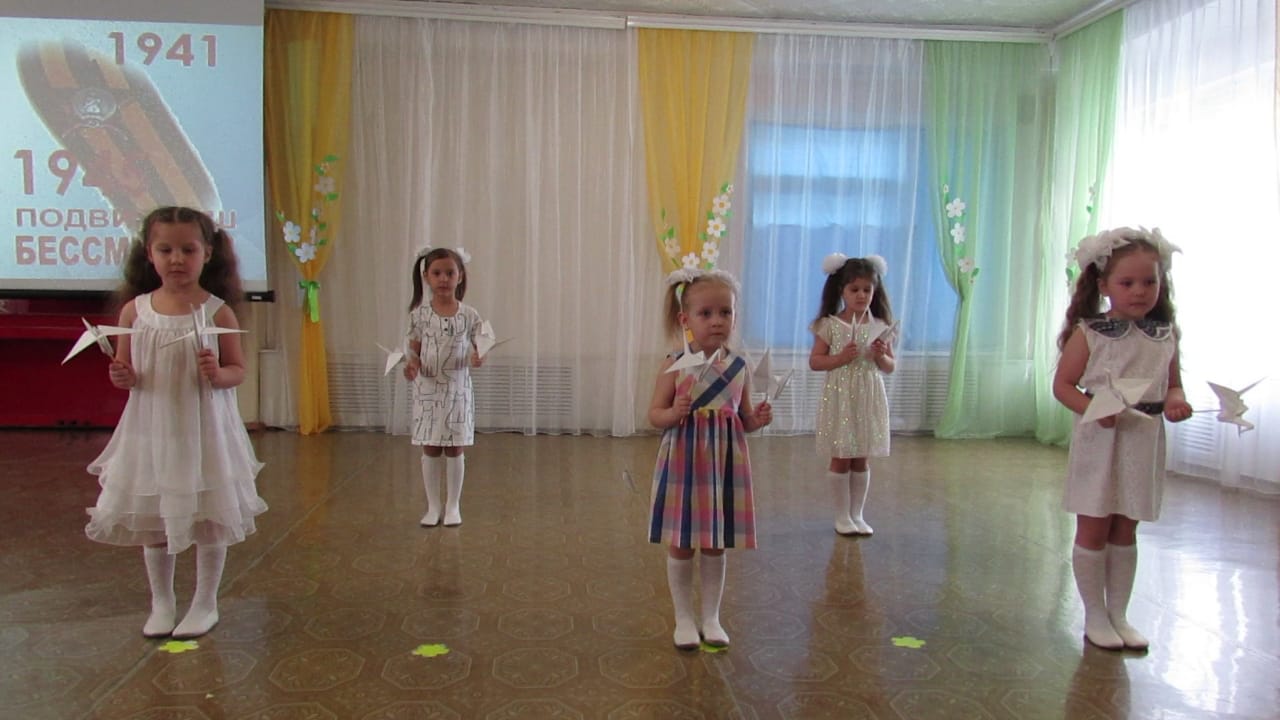 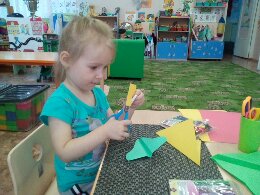 Украшение для группы:
           «Бабочки»
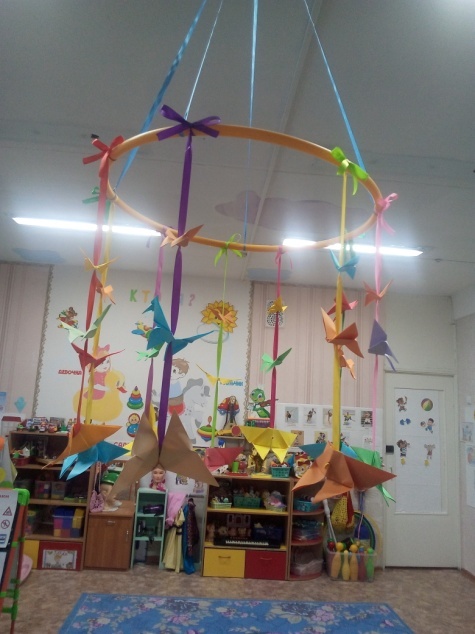 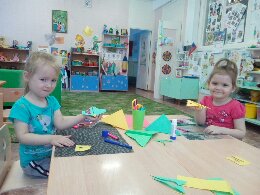 Изготовление  плакатов к празднику  «День Земли»
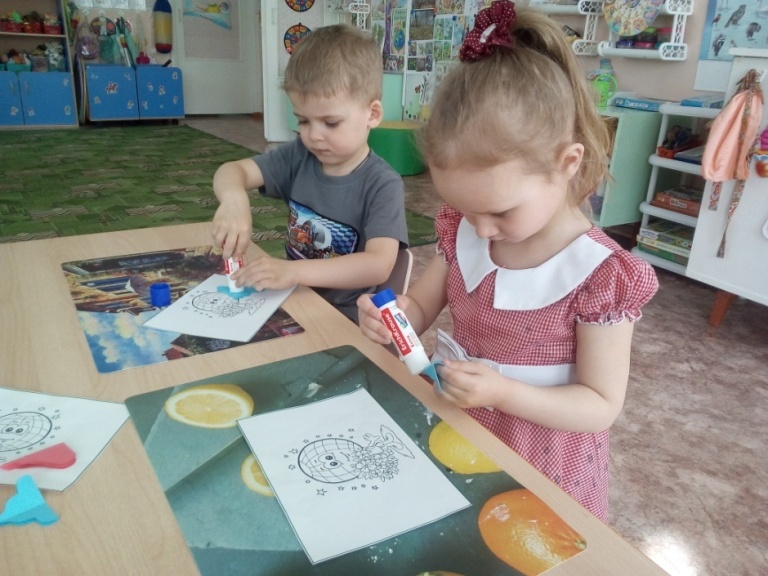 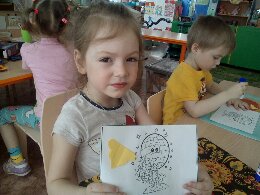 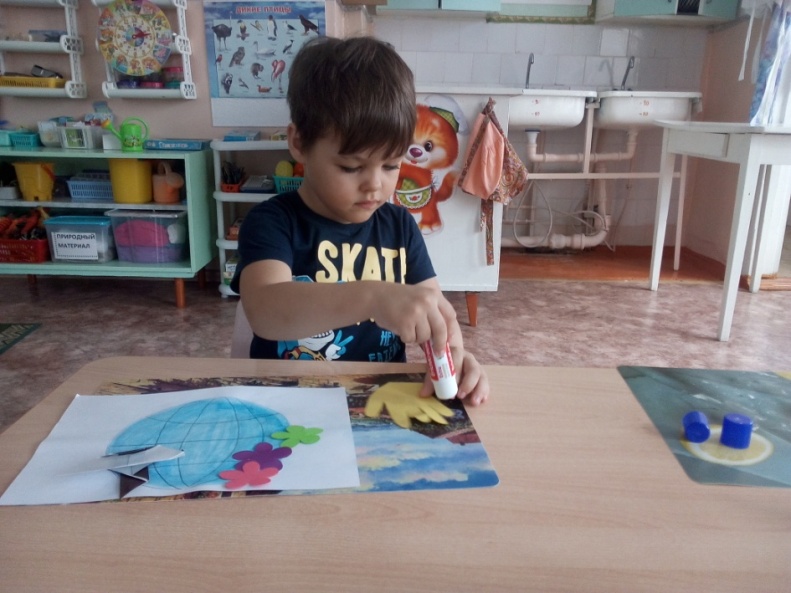 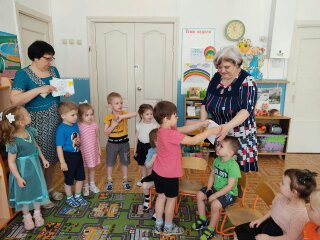 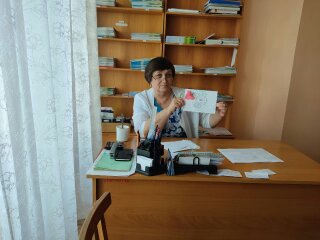 Мастер класс «Волшебные свойства бумаги»
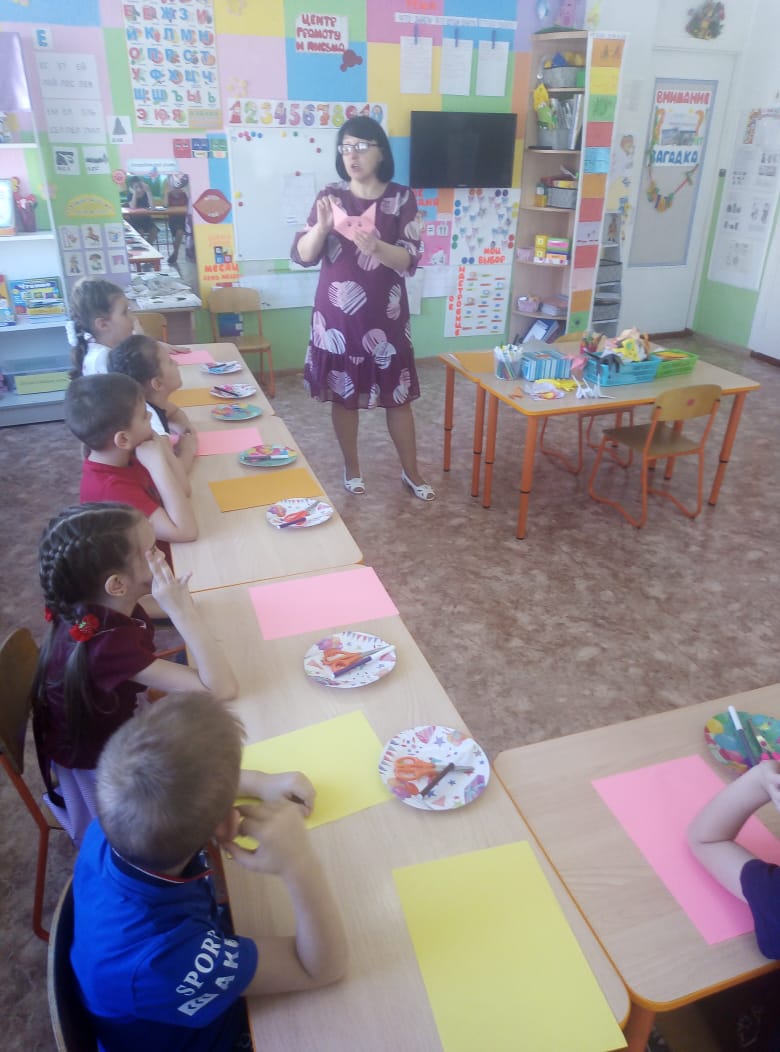 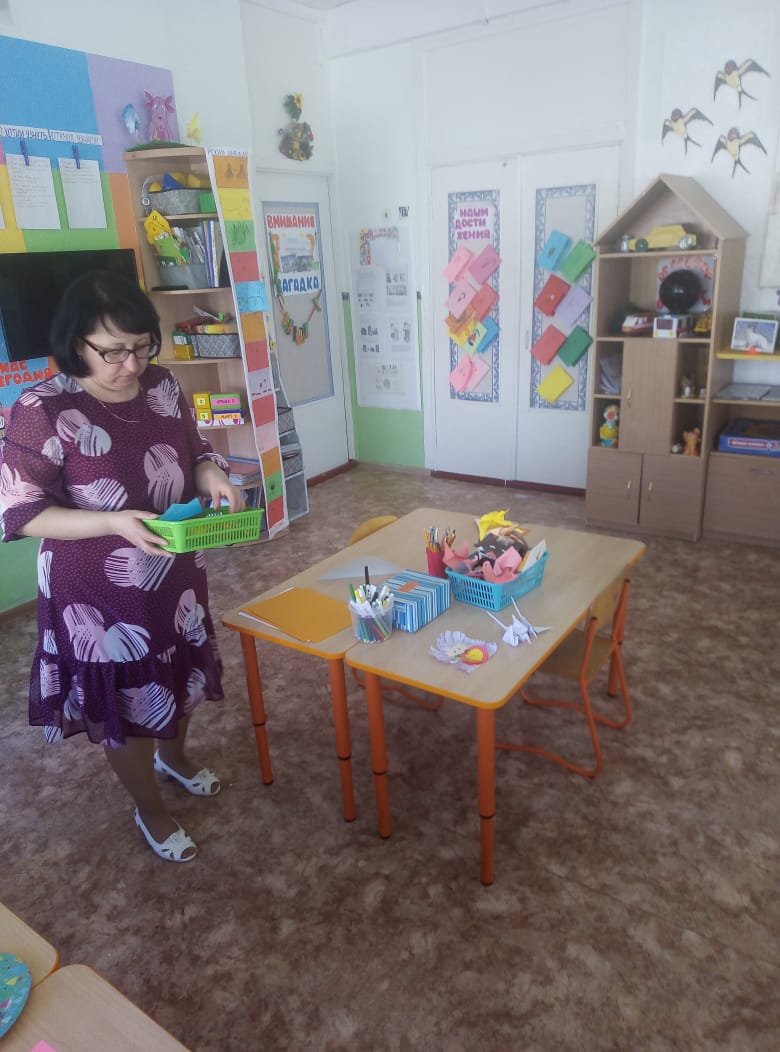 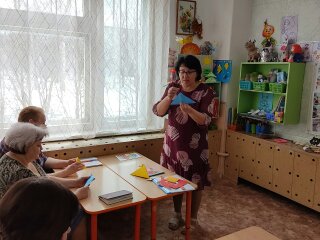 Мастер класс для воспитателей:
«Оригами в жизни ребенка»
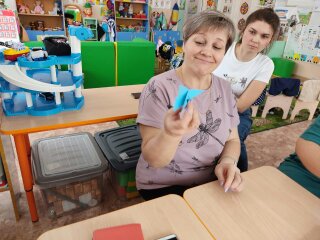 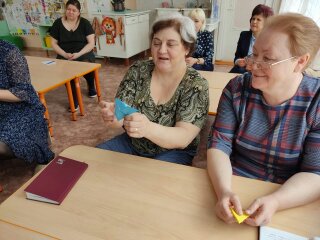 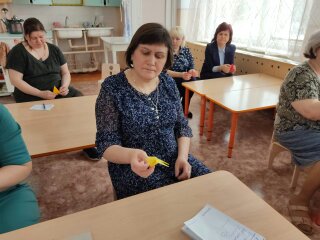 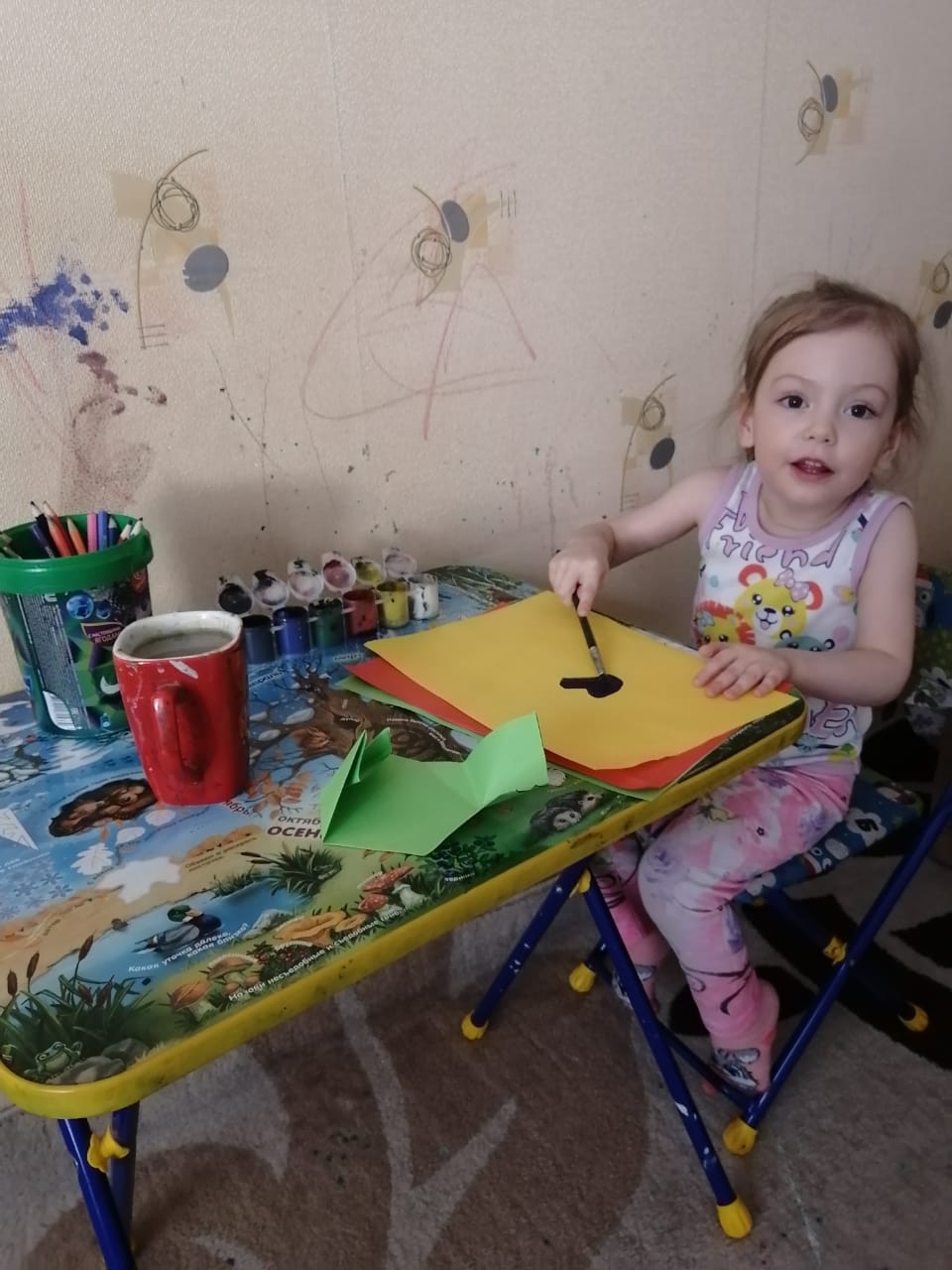 Оригами дома
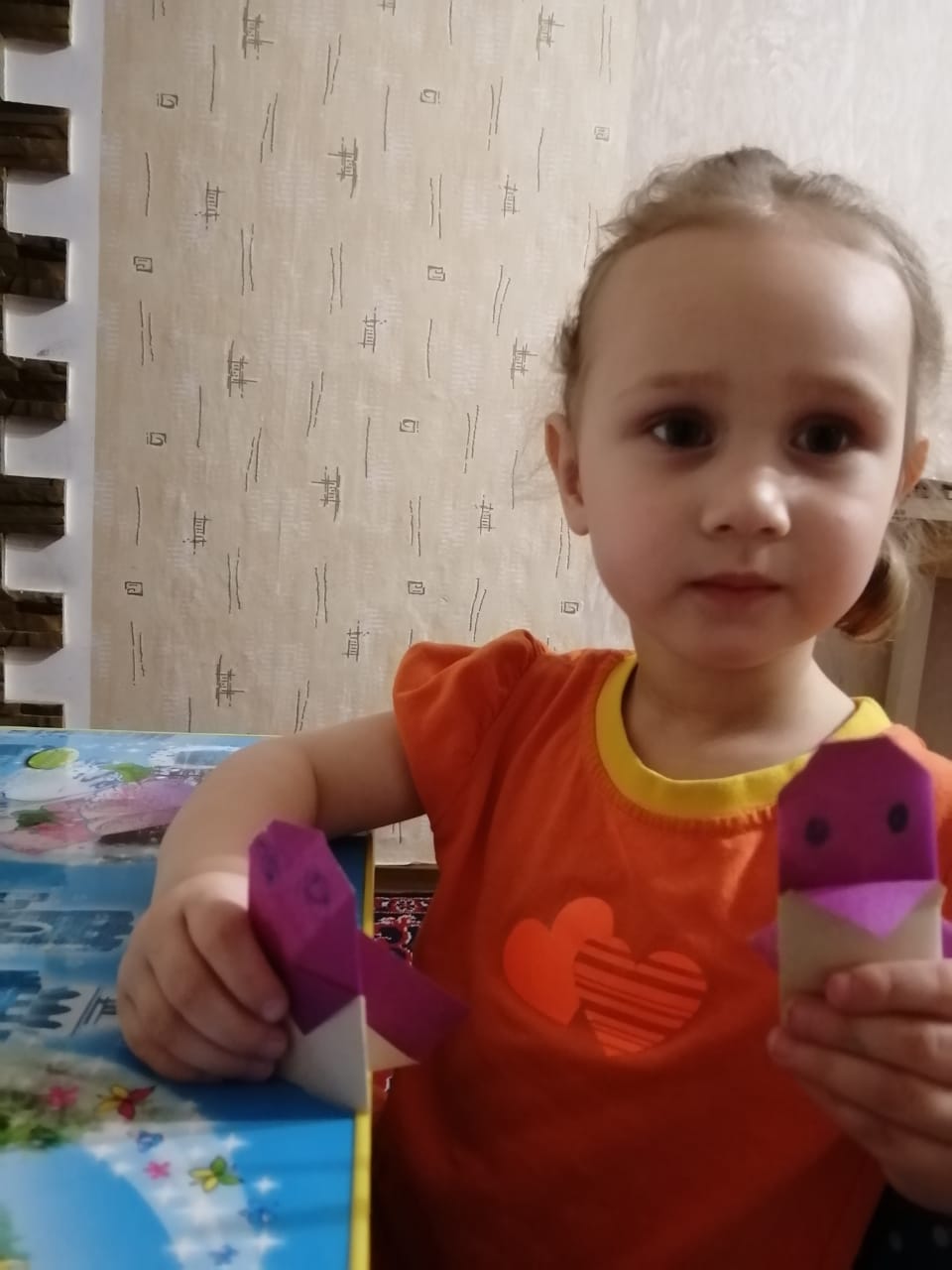 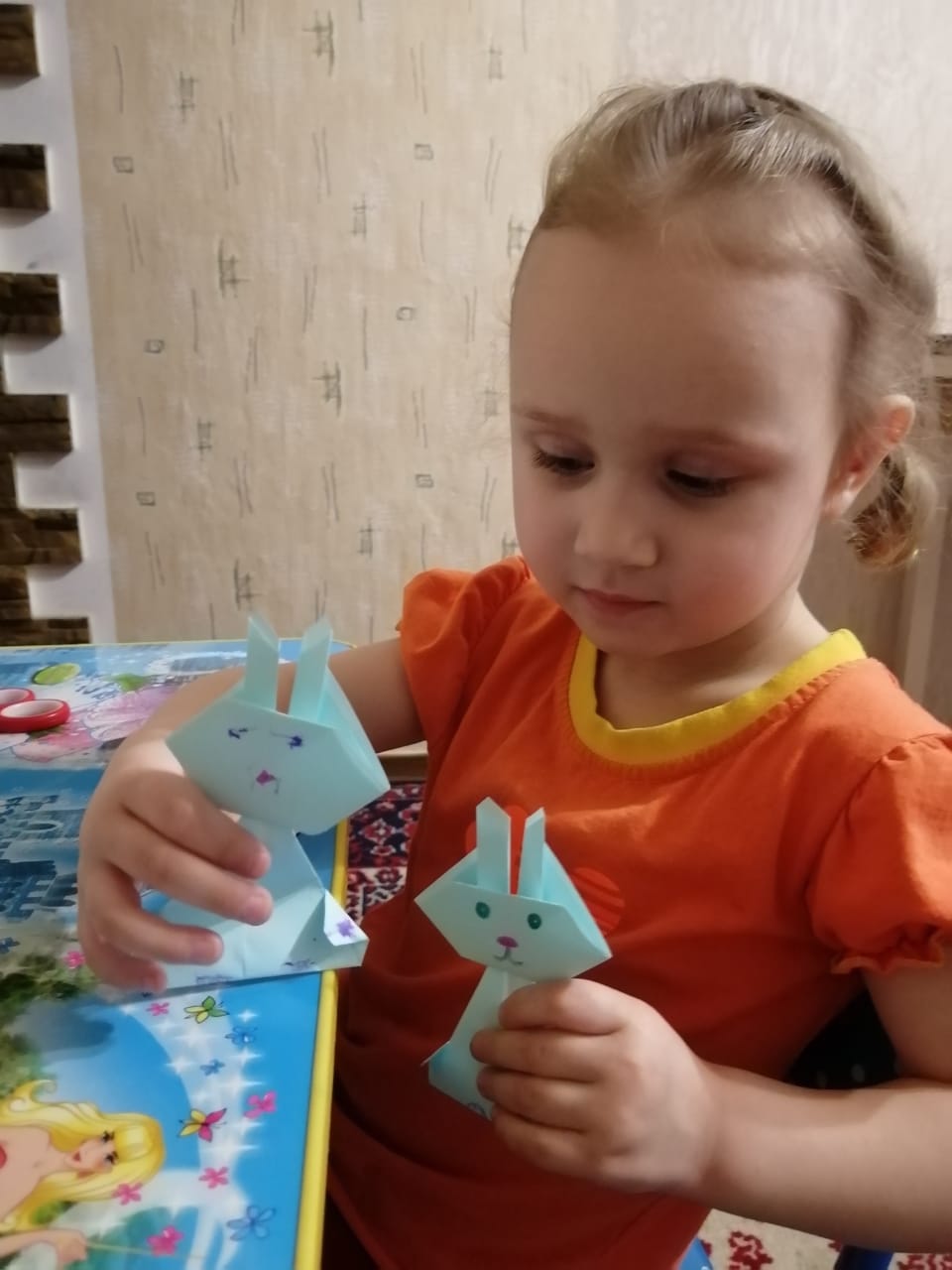 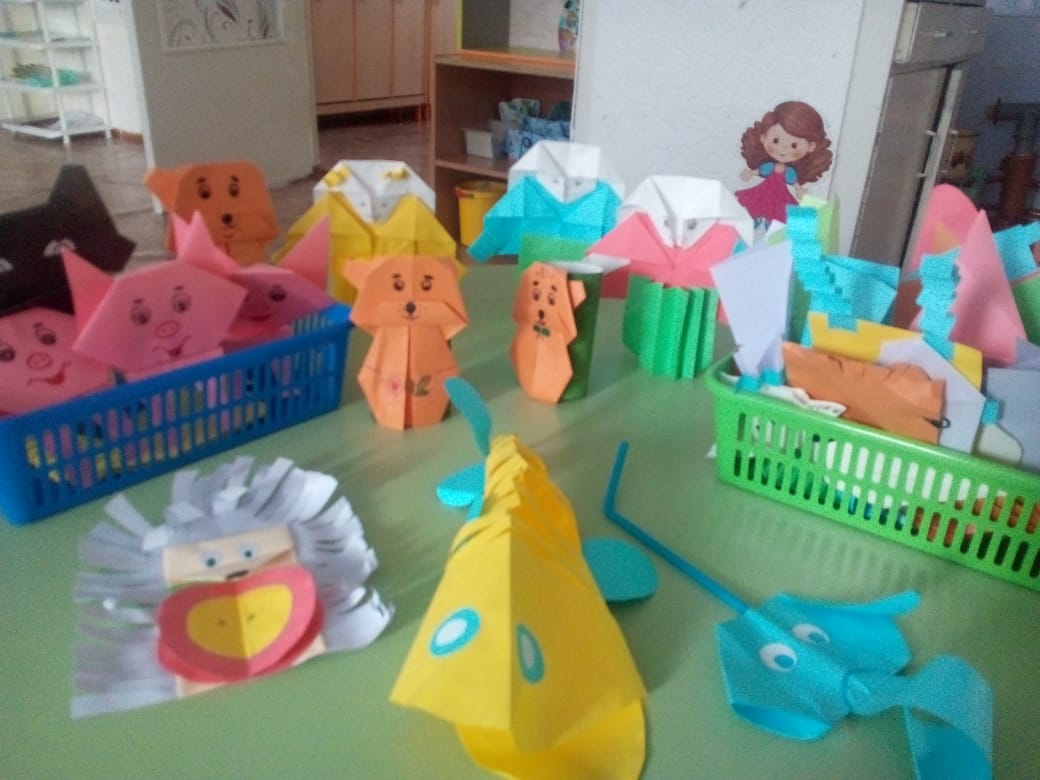 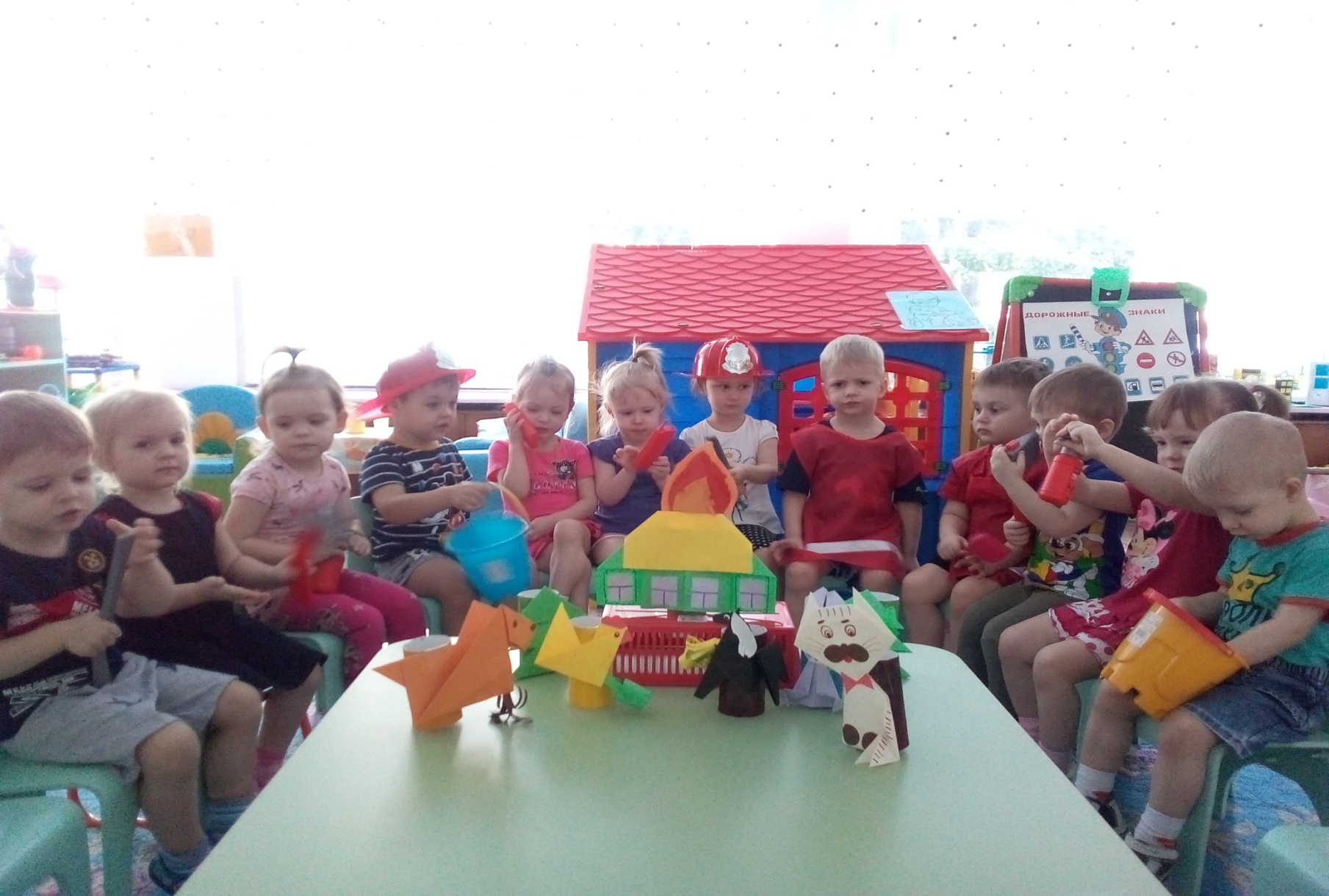 Спасибо за внимание